National Adviser for Care Leavers
The role of councillors as corporate parents in delivering excellence for care leavers
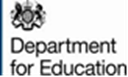 National Adviser Role
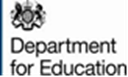 Informing Policy and Practice
Role is to work across the sector – visited 40 local authorities
LA’s who are inadequate and RI but also good and outstanding to see good practice
Attend the 7 regional forums and NLCBF – over 100 members
 Work with LGA, ADCS and Children in Care Alliance
Meet with care leavers in each local authority and regionally
Work across Govt to strengthen their offer to care leavers
Work with Regional alliances to secure offer across LA boundaries
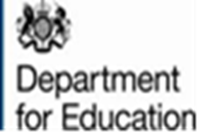 What to look for as a Corporate Parent
6 Golden threads
Corporate Parenting Approach
A Whole Council offer
Less Corporate more Parenting
Multi-agency Approaches
Good Practice Examples
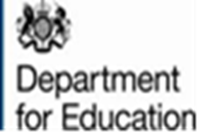 The 6 Golden threads
If you apply the following threads:

In everything we do we ask ourselves - is this good enough for my child
Co-production - be driven by CiC and care leavers to achieve change
Agree a set of achievable outcomes – can we get there! Be ambitious!
Be their lifelong champion – Remember it is a journey and mistakes will be made.  You take a wrong turn – we get you on the right road!
Does the leaving care model work?  Is it a 16yrs to 25yrs proactive approach.  Leaving care offer is from 16yrs to 25yrs – a 9yr relationship.  PA’s need to be in there asap.  
Are we joined up enough – a multi-agency approach?
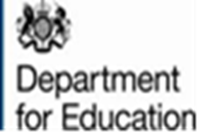 A Good Corporate Parenting Approach
Boards need to adapt to be more active, participative and a challenging approach – 
A suggested approach is the Champion Model Approach:

A themed approach to Boards - 6 themed, 1 to celebrate success and 1 to look at data.
Elected members become Champions of a particular area i.e. Housing
A Operational Champion is identified.
Care leavers tells the story outside of Board – Co – Production/Participation  
The story is presented to the Board with a favoured resolve/approach to care leavers
The Board is expected to resolve cross department issues and other partner issues asking - is this good enough for my child?
Membership of the Board – DWP, YOS, Probation, Police, Adult and Mental Health, Housing, Reps from Business and Vol Sector.
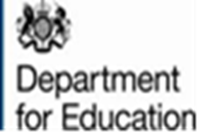 A Whole Council Offer
The Council sets out their position for care leavers as a priority group.
The Corporate Parenting Board ask’s each Dept for their offer to care leavers i.e. work shadowing, apprenticeship, part-time/full time work, etc. 
Each Department state their offer and sign a LA Care Leaver Covenant
The Corporate Parenting Board ask’s Delivery Partners to set out their offer to care leavers – Health, DWP, HE/FE, Housing, EET, Adult Transitions, Probation, etc.  
Consult and co-produced with care leavers 
Offer signed off by CEO and Leader of Council and presented to Corporate Parenting Board on the principle that this is the best offer to our kids.
Reviewed yearly.
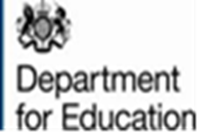 A few things to look out for in the offer
A Council Tax Exemption up to 25yrs that follows the care leaver.
A Health offer for care leavers 18yrs to 25yrs. 
Don’t forget the soft stuff – driving lessons, free prescriptions, TV licence, home insurance, free travel pass, leisure card, single parent grant, prom outfit, etc. 
Jobs in the family business.
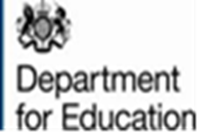 Less Corporate and More Parenting
Profile your Elected Members – Horse-riding example

Use your connections – Firefighter example

Jobs in the family business – legal dept example
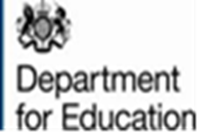 A Multi-agency Approach
Health are often seen as the absent partner in leaving care – Why?
Transitions to Adult/Mental Health should be built into care planning at14yrs.
EET – Aspiration Audits should be undertaken within PEP process at 14yrs – asking what do you want to do when older?  
Business/Community Event to match Aspiration Audit.
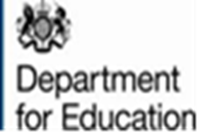 A few good practice examples
No use of Bed and Breakfast for any age
Financial Policy above the benefits rate
Incentives to promote EET 
No care leavers are made intentionally homeless and accommodation is of a high standard 
Free bus passes and access to leisure – Plus 1 approach
Assistance over and above leaving care grant
Use of mentors and Peer mentors
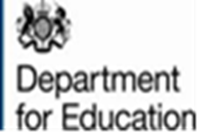 A few more……
Care leavers in the family business - Ringfenced Opportunities in Council that lead to permanent work
Specialist workers in leaving care team – health, EET, housing
Accommodation offer – taster flats, rent covered for first month
National Living wage for apprentice care leavers
Clear Rights and Entitlements
Council Tax Exemption across boundaries
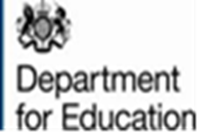 Thank you
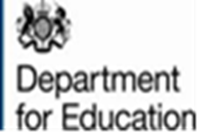